卡通可爱儿童
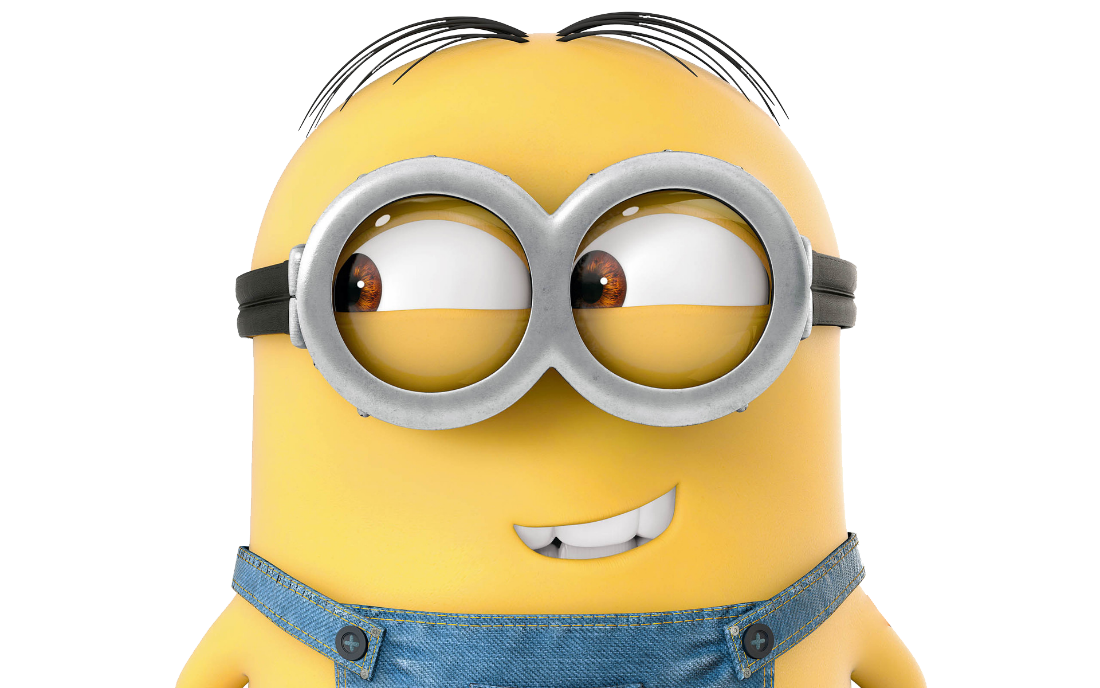 教学通用模板
千库网  XX年XX月
目录
CONTENTS
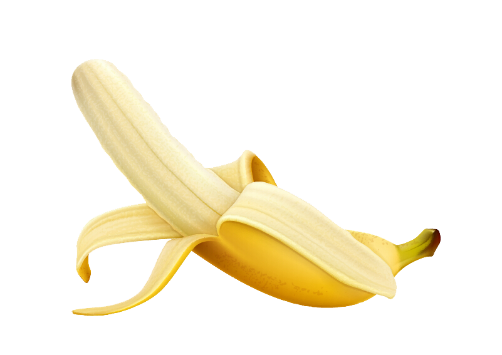 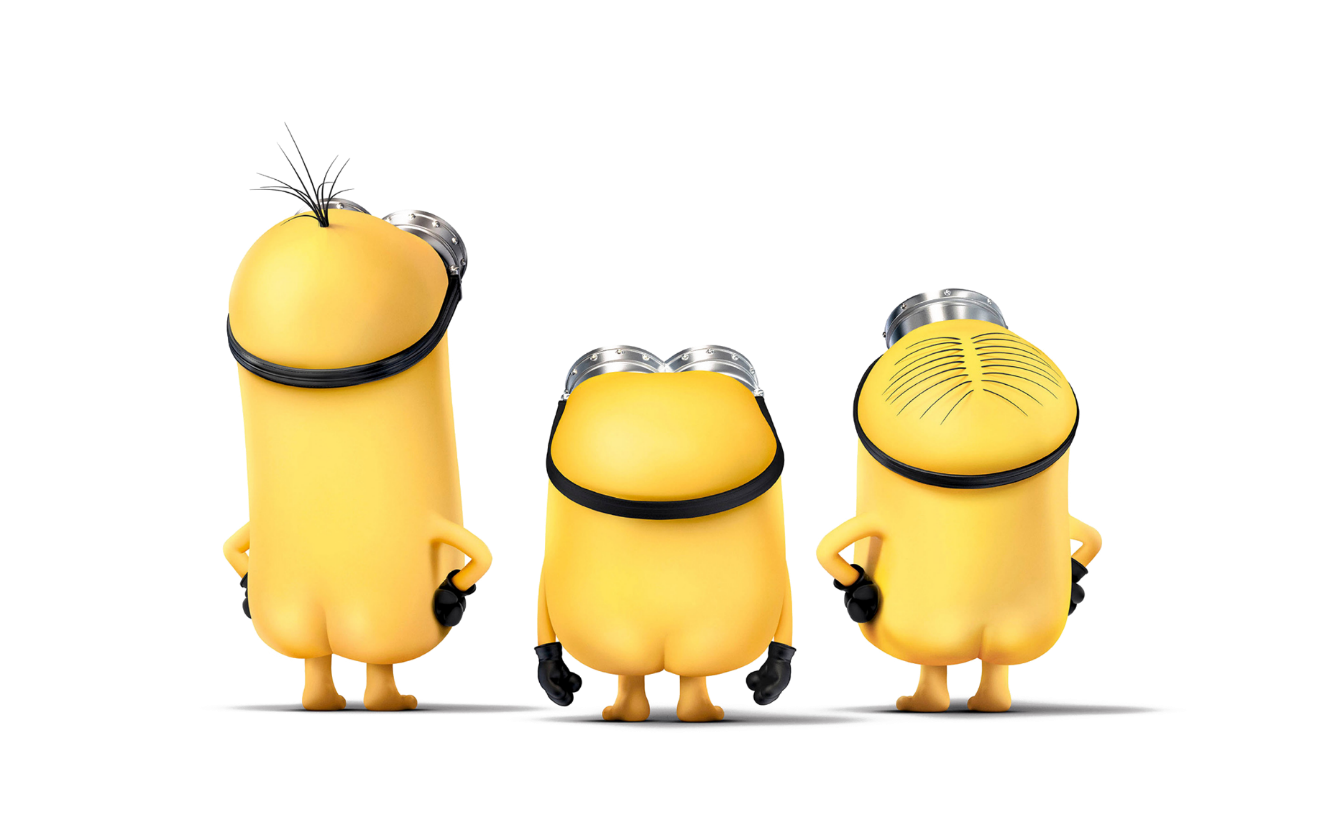 Part 01 /  在此输入标题
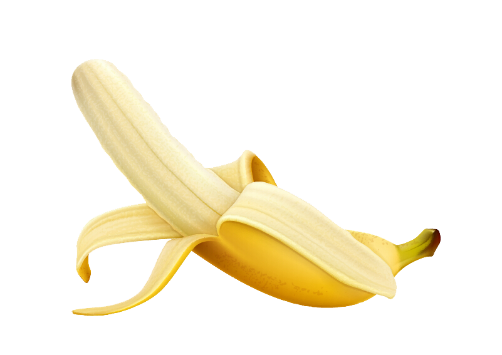 Part 02 /  在此输入标题
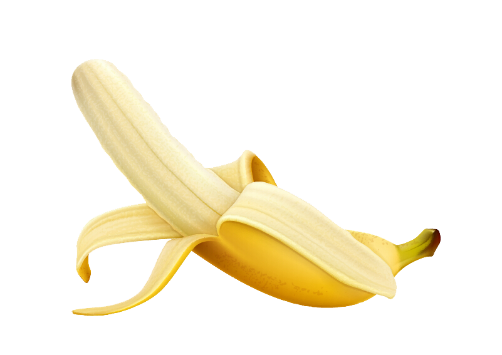 Part 03 /  在此输入标题
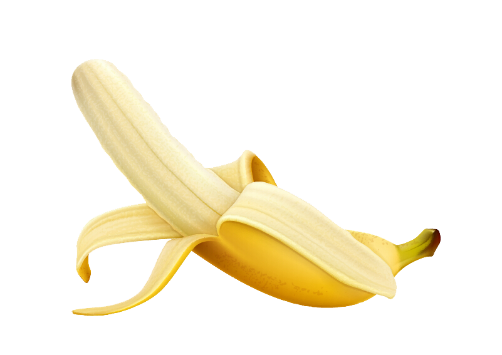 Part 04 /  在此输入标题
在此输入标题
此页是过渡页，您可以这边输入此章节的简要描述。封面、目录页、过渡页送了这么好的素材，随便组合都是极好的
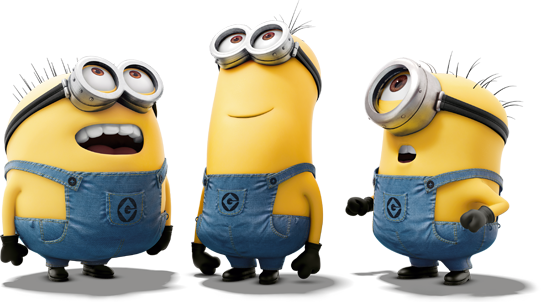 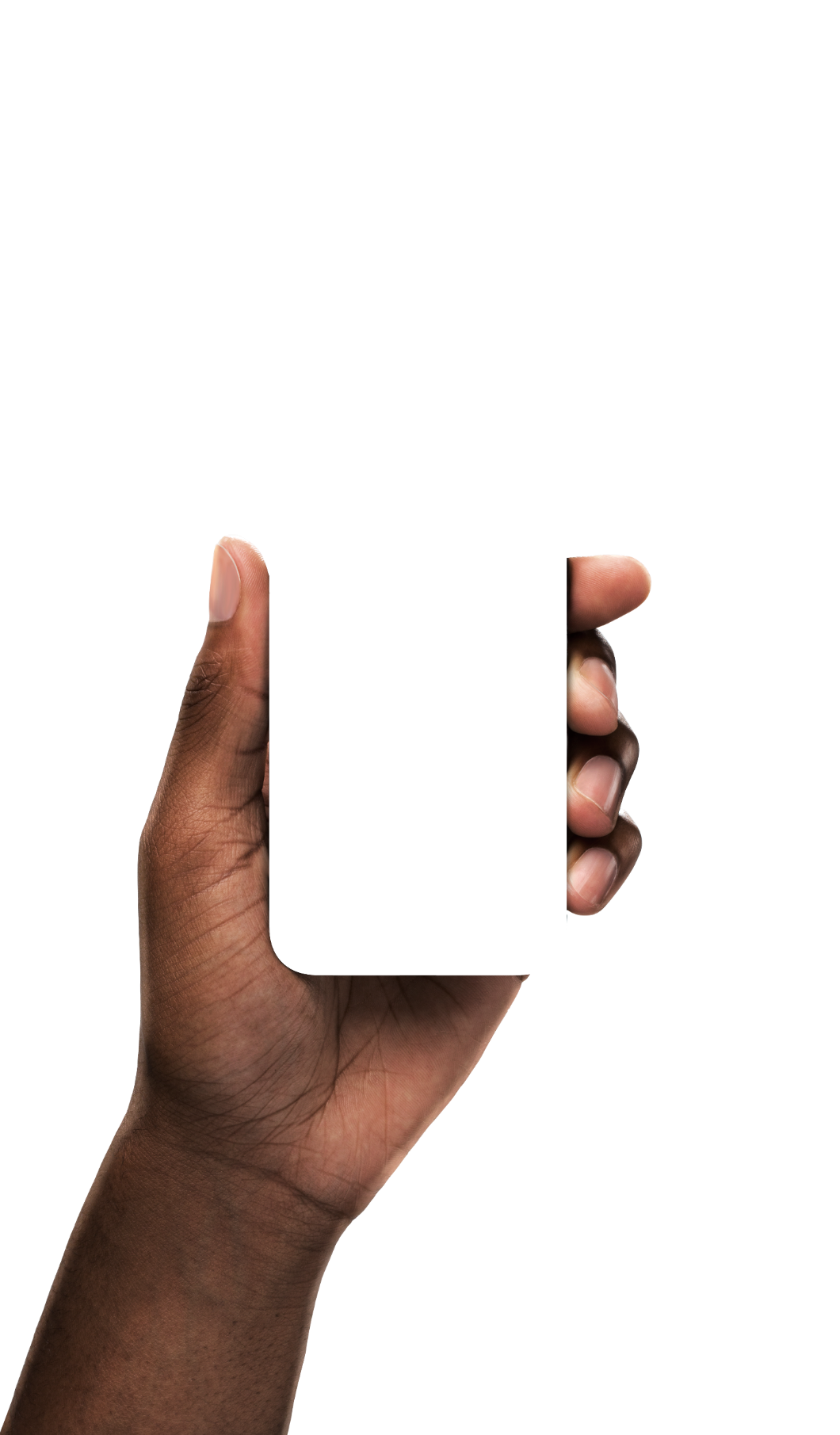 点此添加标题
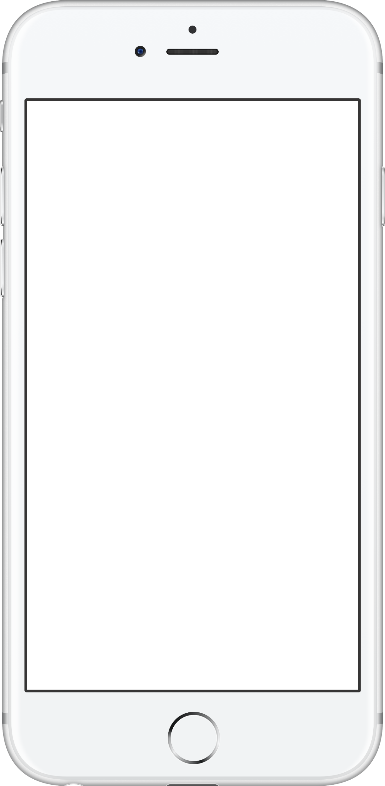 Q
C
单击编辑标题
单击编辑标题
单击编辑标题
!
单击此处可编辑内容，根据您的需要自由拉伸文本框大小
单击此处可编辑内容，根据您的需要自由拉伸文本框大小
单击此处可编辑内容，根据您的需要自由拉伸文本框大小
点此添加标题
单击编辑标题
Suitable for all categories business and personal presentation, eaque ipsa quae ab illo inventore veritatis et quasi architecto beatae business and personal.
单击此处编辑您要的内容，建议您在展示时采用微软雅黑字体
单击此处编辑您要的内容，建议您在展示时采用微软雅黑字体
单击编辑标题
单击此处编辑您要的内容，建议您在展示时采用微软雅黑字体
单击此处编辑您要的内容，建议您在展示时采用微软雅黑字体
点此添加标题
单击编辑标题
单击此处可编辑内容，根据您的需要自由拉伸文本框大小
Deploy
Code
Design
单击编辑标题
单击此处可编辑内容，根据您的需要自由拉伸文本框大小
单击编辑标题
单击编辑标题
Discover
单击此处可编辑内容，根据您的需要自由拉伸文本框大小
单击此处可编辑内容，根据您的需要自由拉伸文本框大小
点此添加标题
单击编辑标题
单击此处可编辑内容，根据您的需要自由拉伸文本框大小
单击编辑标题
单击此处可编辑内容，根据您的需要自由拉伸文本框大小
单击编辑标题
单击编辑标题
单击编辑标题
单击编辑标题
单击此处可编辑内容，根据您的需要自由拉伸文本框大小
单击此处可编辑内容，根据您的需要自由拉伸文本框大小
单击此处可编辑内容，根据您的需要自由拉伸文本框大小
单击此处可编辑内容，根据您的需要自由拉伸文本框大小
点此添加标题
单击编辑标题
单击编辑标题
单击编辑标题
单击此处编辑您要的内容，建议您在展示时采用微软雅黑字体，本模版所有图形线条及其相应素材均可自由编辑、改色、替换。
单击此处编辑您要的内容，建议您在展示时采用微软雅黑字体，本模版所有图形线条及其相应素材均可自由编辑、改色、替换。
单击此处编辑您要的内容，建议您在展示时采用微软雅黑字体，本模版所有图形线条及其相应素材均可自由编辑、改色、替换。
点此添加标题
关键字
关键字
关键字
关键字
关键字
单击此处可编辑内容，根据您的需要自由拉伸文本框大小关键字
单击此处可编辑内容，根据您的需要自由拉伸文本框大小关键字
单击此处可编辑内容，根据您的需要自由拉伸文本框大小关键字
单击此处可编辑内容，根据您的需要自由拉伸文本框大小关键字
单击此处可编辑内容，根据您的需要自由拉伸文本框大小关键字
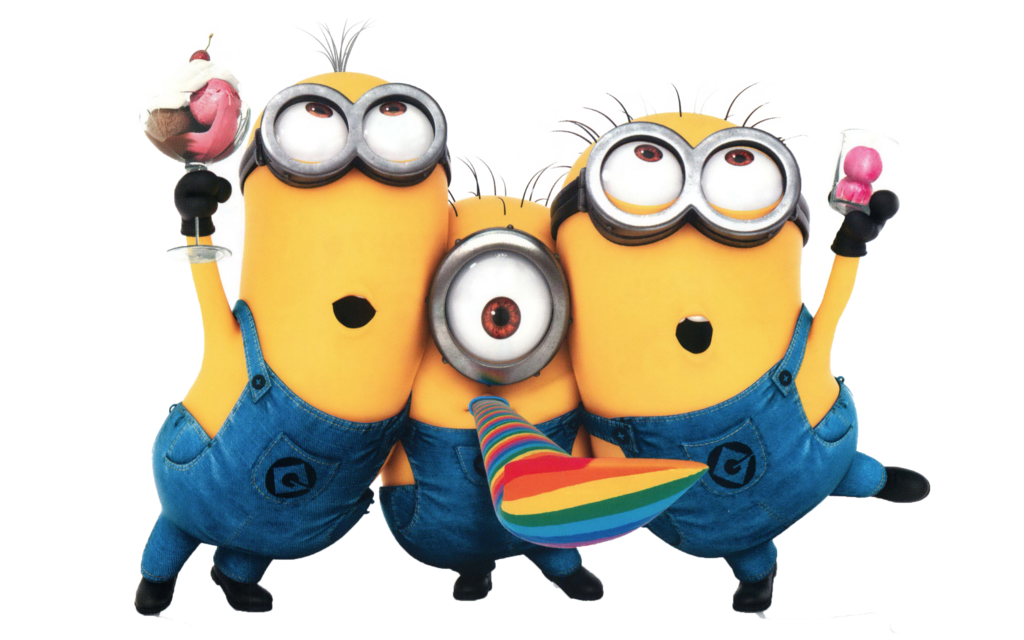 在此输入标题
此页是过渡页，您可以这边输入此章节的简要描述。封面、目录页、过渡页送了这么好的素材，随便组合都是极好的
点此添加标题
01
STEP
02
STEP
03
STEP
单击编辑标题
单击此处可编辑内容，根据您的需要自由拉伸文本框大小
单击编辑标题
单击编辑标题
单击此处可编辑内容，根据您的需要自由拉伸文本框大小
单击此处可编辑内容，根据您的需要自由拉伸文本框大小
点此添加标题
单击编辑标题
单击此处编辑您要的内容，建议您在展示时采用微软雅黑字体
单击编辑标题
单击编辑标题
单击此处编辑您要的内容，建议您在展示时采用微软雅黑字体
单击此处编辑您要的内容，建议您在展示时采用微软雅黑字体
单击编辑标题
单击此处编辑您要的内容，建议您在展示时采用微软雅黑字体
点此添加标题
单击编辑标题
单击此处可编辑内容，根据您的需要自由拉伸文本框大小
s
V
单击编辑标题
d
单击此处可编辑内容，根据您的需要自由拉伸文本框大小
单击编辑标题
单击编辑标题
X
单击此处可编辑内容，根据您的需要自由拉伸文本框大小
单击此处可编辑内容，根据您的需要自由拉伸文本框大小
点此添加标题
1
单击编辑标题
单击编辑标题
单击编辑标题
单击编辑标题
d
单击此处可编辑内容，根据您的需要自由拉伸文本框大小
单击此处可编辑内容，根据您的需要自由拉伸文本框大小
单击此处可编辑内容，根据您的需要自由拉伸文本框大小
单击此处可编辑内容，根据您的需要自由拉伸文本框大小
f
g
点此添加标题
单击编辑标题
单击此处编辑您要的内容，建议您在展示时采用微软雅黑字体，本模版所有图形线条及其相应素材均可自由编辑、改色、替换。酱紫鱼PPT为您打造高逼格精品模板，为您的演示锦上添花。更多精品模板请搜索：酱紫鱼
关键词
关键词
关键词
单击编辑标题
单击此处编辑您要的内容，建议您在展示时采用微软雅黑字体，本模版所有图形线条及其相应素材均可自由编辑、改色、替换。酱紫鱼PPT为您打造高逼格精品模板，为您的演示锦上添花。更多精品模板请搜索：酱紫鱼
点此添加标题
单击编辑标题
单击编辑标题
单击编辑标题
单击此处编辑您要的内容，建议您在展示时采用微软雅黑字体，本模版所有图形线条及其相应素材均可自由编辑、改色、替换。
单击此处编辑您要的内容，建议您在展示时采用微软雅黑字体，本模版所有图形线条及其相应素材均可自由编辑、改色、替换。
单击此处编辑您要的内容，建议您在展示时采用微软雅黑字体，本模版所有图形线条及其相应素材均可自由编辑、改色、替换。
在此输入标题
此页是过渡页，您可以这边输入此章节的简要描述。封面、目录页、过渡页送了这么好的素材，随便组合都是极好的
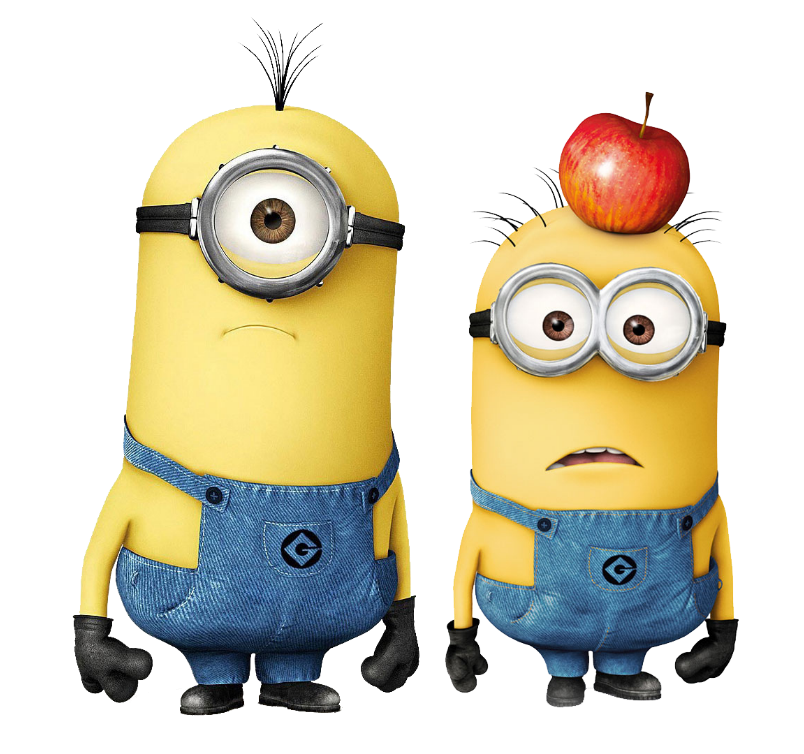 点此添加标题
单击编辑标题
单击编辑标题
单击编辑标题
单击此处编辑您要的内容，建议您在展示时采用微软雅黑字体，本模版所有图形线条及其相应素材均可自由编辑、改色、替换。
单击此处编辑您要的内容，建议您在展示时采用微软雅黑字体，本模版所有图形线条及其相应素材均可自由编辑、改色、替换。
单击此处编辑您要的内容，建议您在展示时采用微软雅黑字体，本模版所有图形线条及其相应素材均可自由编辑、改色、替换。
单击编辑标题
单击此处编辑您要的内容，建议您在展示时采用微软雅黑字体，本模版所有图形线条及其相应素材均可自由编辑、改色、替换。酱紫鱼PPT为您打造高逼格精品模板，为您的演示锦上添花。更多精品模板请搜索：酱紫鱼
点此添加标题
关键词
关键词
关键词
关键词
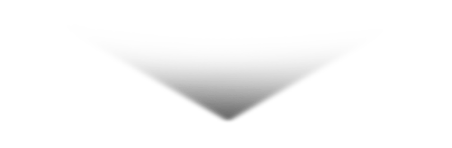 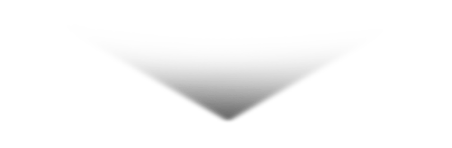 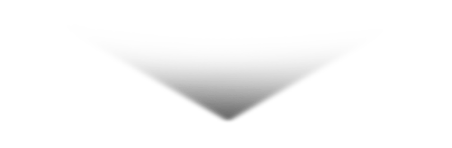 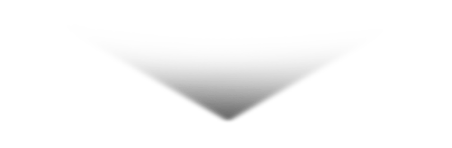 单击编辑标题
单击编辑标题
单击编辑标题
单击编辑标题
单击此处可编辑内容，根据您的需要自由拉伸文本框大小
单击此处可编辑内容，根据您的需要自由拉伸文本框大小
单击此处可编辑内容，根据您的需要自由拉伸文本框大小
单击此处可编辑内容，根据您的需要自由拉伸文本框大小
点此添加标题
单击编辑标题
单击编辑标题
单击编辑标题
单击编辑标题
单击编辑标题
单击编辑标题
单击此处可编辑内容，根据您的需要自由拉伸文本框大小
单击此处可编辑内容，根据您的需要自由拉伸文本框大小
单击此处可编辑内容，根据您的需要自由拉伸文本框大小
单击此处可编辑内容，根据您的需要自由拉伸文本框大小
单击此处可编辑内容，根据您的需要自由拉伸文本框大小
单击此处可编辑内容，根据您的需要自由拉伸文本框大小
95%
单击此处可编辑内容，根据您的需要自由拉伸文本框大小
关键词
74%
单击此处可编辑内容，根据您的需要自由拉伸文本框大小
关键词
82%
单击此处可编辑内容，根据您的需要自由拉伸文本框大小
关键词
63%
单击此处可编辑内容，根据您的需要自由拉伸文本框大小
关键词
点此添加标题
单击编辑标题
单击编辑标题
单击此处可编辑内容，根据您的需要自由拉伸文本框大小
单击此处可编辑内容，根据您的需要自由拉伸文本框大小
单击编辑标题
单击编辑标题
单击此处可编辑内容，根据您的需要自由拉伸文本框大小
单击此处可编辑内容，根据您的需要自由拉伸文本框大小
a
b
c
d
点此添加标题
单击编辑标题
单击编辑标题
单击编辑标题
单击编辑标题
单击编辑标题
单击此处编辑您要的内容，建议您在展示时采用微软雅黑字体，本模版所有图形线条及其相应素材均可自由编辑、改色、替换。
单击此处编辑您要的内容，建议您在展示时采用微软雅黑字体，本模版所有图形线条及其相应素材均可自由编辑、改色、替换。
单击此处编辑您要的内容，建议您在展示时采用微软雅黑字体，本模版所有图形线条及其相应素材均可自由编辑、改色、替换。
单击此处编辑您要的内容，建议您在展示时采用微软雅黑字体，本模版所有图形线条及其相应素材均可自由编辑、改色、替换。
单击此处编辑您要的内容，建议您在展示时采用微软雅黑字体，本模版所有图形线条及其相应素材均可自由编辑、改色、替换。
在此输入标题
此页是过渡页，您可以这边输入此章节的简要描述。封面、目录页、过渡页送了这么好的素材，随便组合都是极好的
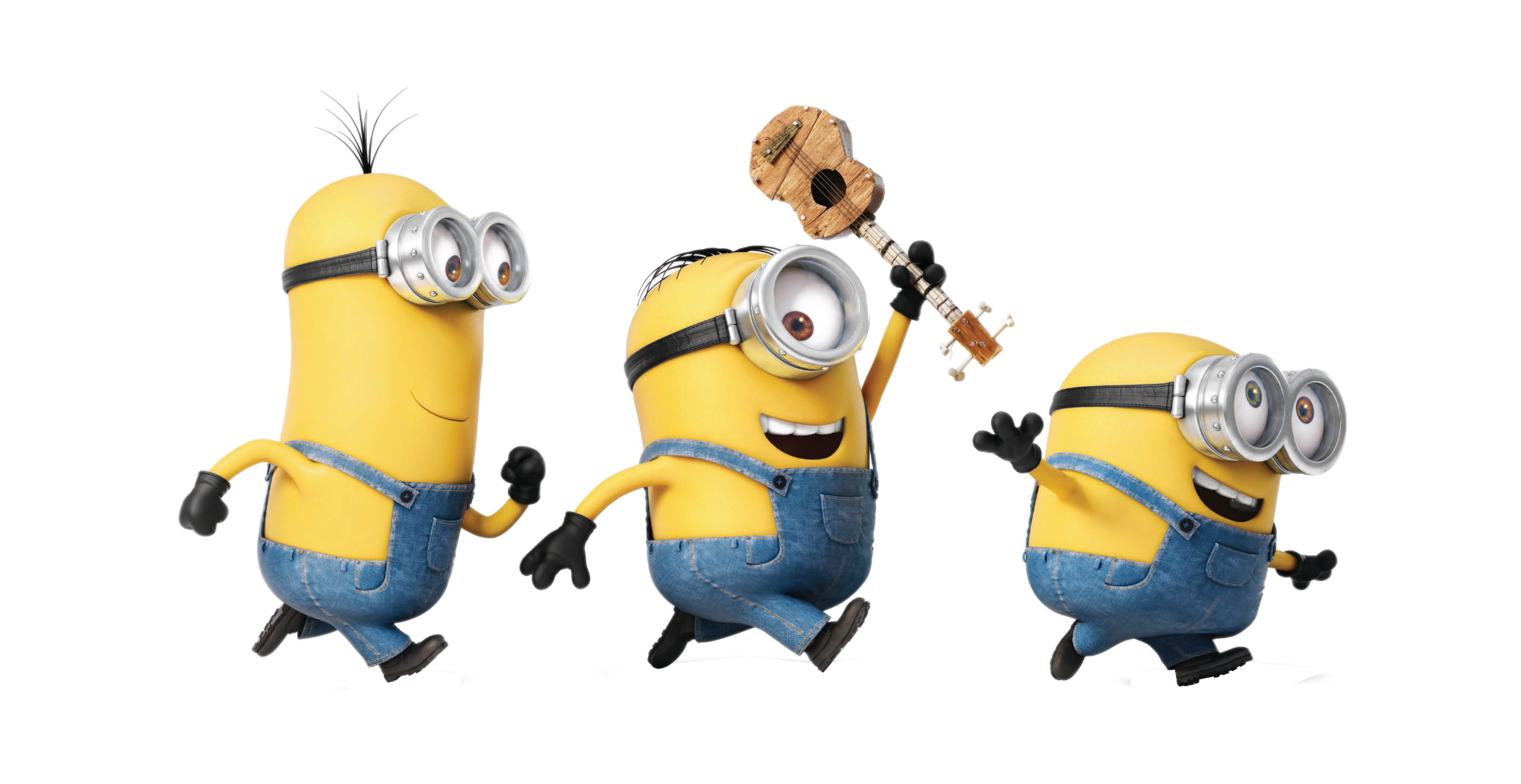 点此添加标题
10.00am
8.00am
单击编辑标题
单击编辑标题
单击此处编辑您要的内容，建议您在展示时采用微软雅黑字体
单击此处编辑您要的内容，建议您在展示时采用微软雅黑字体
10.30am
8.30am
单击编辑标题
单击编辑标题
单击此处编辑您要的内容，建议您在展示时采用微软雅黑字体
单击此处编辑您要的内容，建议您在展示时采用微软雅黑字体
12.00am
9.00am
单击编辑标题
单击编辑标题
单击此处编辑您要的内容，建议您在展示时采用微软雅黑字体
单击此处编辑您要的内容，建议您在展示时采用微软雅黑字体
点此添加标题
单击此处编辑
单击此处编辑
单击此处编辑
单击此处编辑您要的内容，建议您在展示时采用微软雅黑字体。
单击此处编辑您要的内容，建议您在展示时采用微软雅黑字体。
单击此处编辑您要的内容，建议您在展示时采用微软雅黑字体。
60 %
85 %
45 %
点此添加标题
单击编辑标题
单击此处编辑您要的内容，建议您在展示时采用微软雅黑字体，本模版所有图形线条及其相应素材均可自由编辑、改色、替换。酱紫鱼PPT为您打造高逼格精品模板，为您的演示锦上添花。更多精品模板请搜索：酱紫鱼
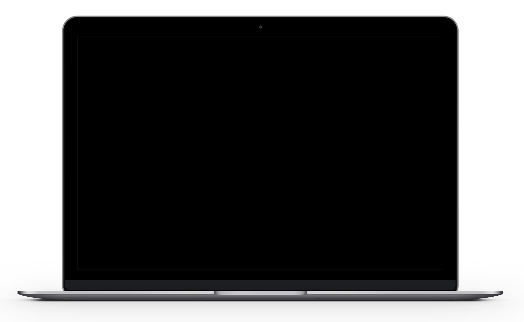 关键词
关键词
关键词
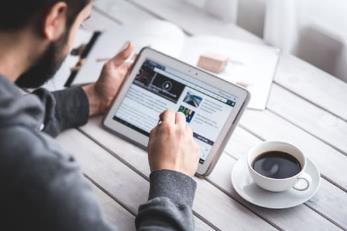 单击编辑标题
单击此处编辑您要的内容，建议您在展示时采用微软雅黑字体，本模版所有图形线条及其相应素材均可自由编辑、改色、替换。酱紫鱼PPT为您打造高逼格精品模板，为您的演示锦上添花。更多精品模板请搜索：酱紫鱼
单击编辑标题
单击此处可编辑内容，根据您的需要自由拉伸文本框大小
单击编辑标题
单击编辑标题
单击编辑标题
单击编辑标题
单击此处可编辑内容，根据您的需要自由拉伸文本框大小
单击此处可编辑内容，根据您的需要自由拉伸文本框大小
单击此处可编辑内容，根据您的需要自由拉伸文本框大小
单击此处可编辑内容，根据您的需要自由拉伸文本框大小
点此添加标题
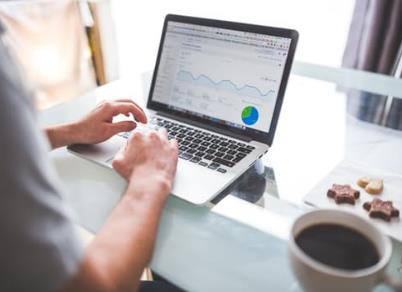 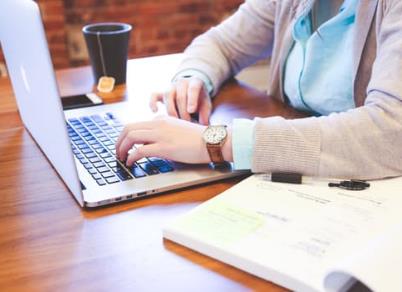 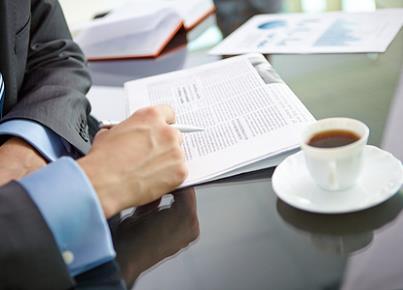 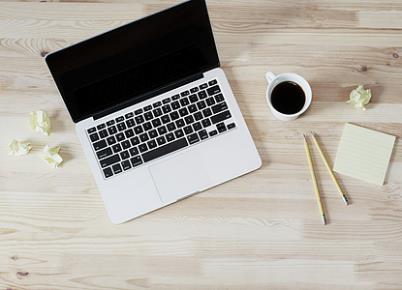 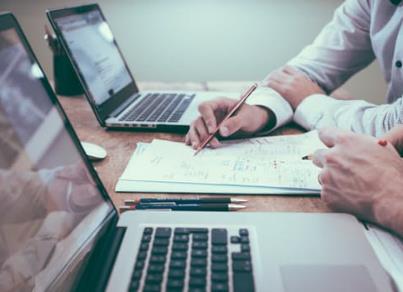 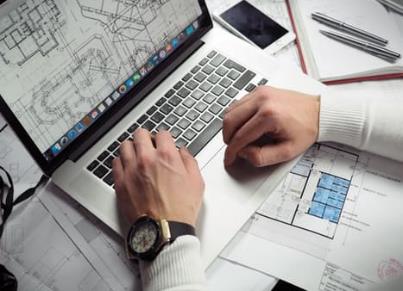 单击编辑标题
单击此处编辑您要的内容，建议您在展示时采用微软雅黑字体，本模版所有图形线条及其相应素材均可自由编辑、改色、替换。酱紫鱼PPT为您打造高逼格精品模板，为您的演示锦上添花。更多精品模板请搜索：酱紫鱼
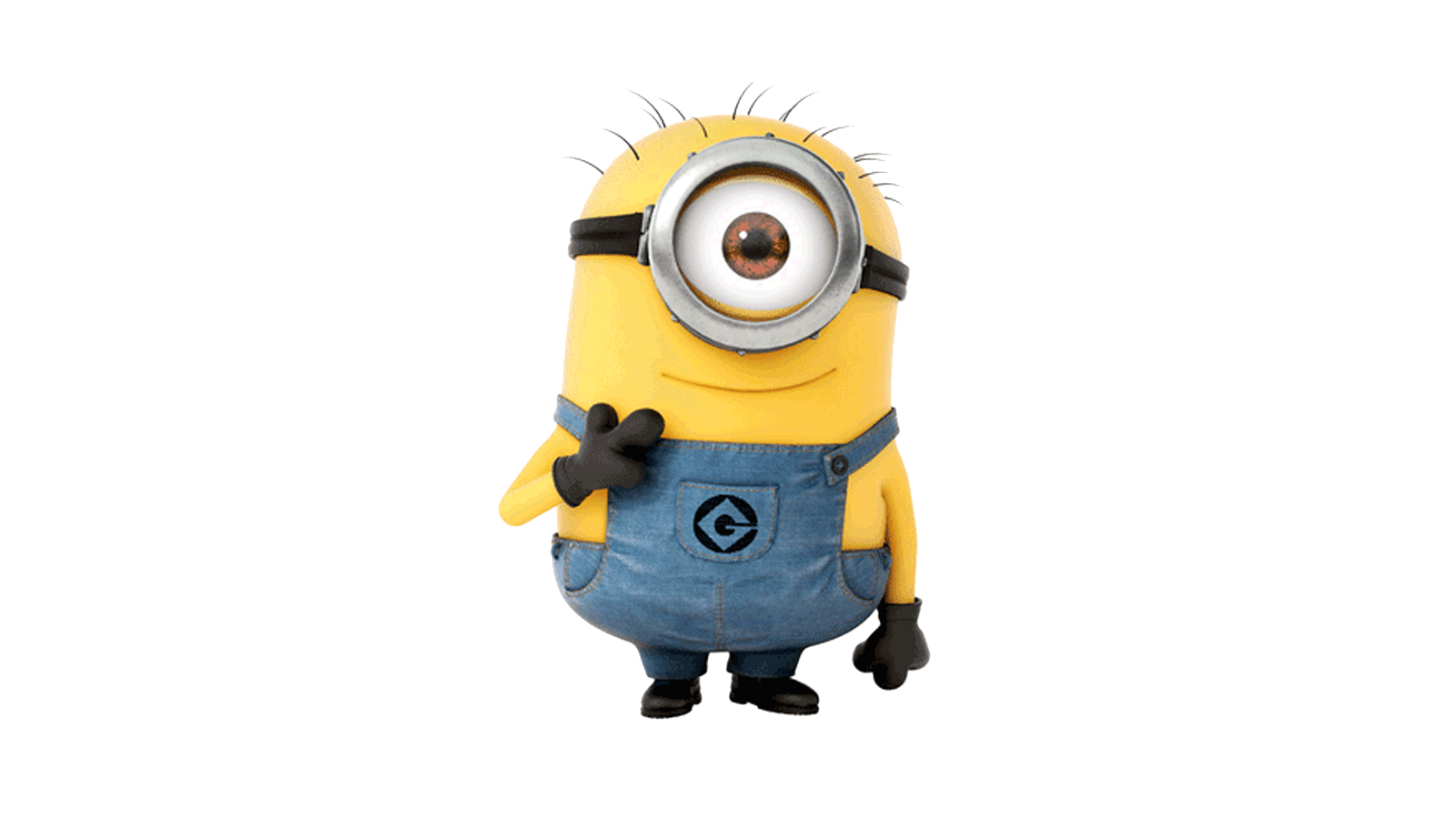 谢谢小朋友的陪伴
在此输入你的小标题